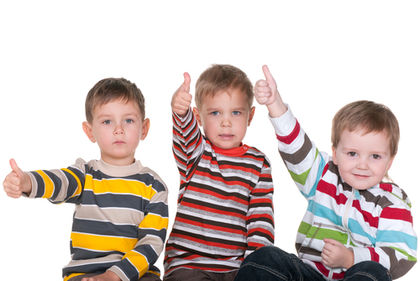 Physical Development in Early Childhood
Dr. Madhuranga Agampody
Physical Development in Early Childhood
How Does a Young Child’s Body and Brain Grow and Change?

How Do Young Children’s Motor Skills Develop?

What Are Some Important Aspects of Young Children’s Health?
Body Growth and Change
Height and Weight:
Average child grows 6 – 7 cm and gains between 2.2 and 3.2 kgs a year during early childhood
Growth patterns affected by genetics, growth hormones, environmental factors
Boys gain muscle; girls gain fatty tissue
Growth Hormone Deficiency
Growth Hormone Deficiency
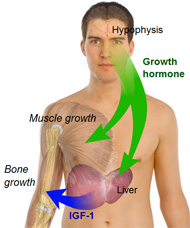 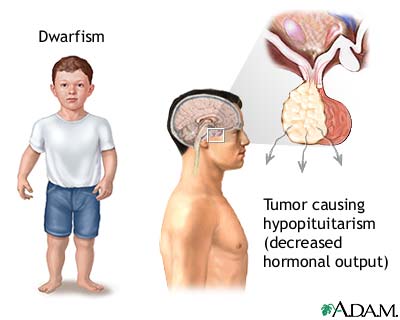 The Brain
Brain and head: fastest growth in body
75% of adult size by age 3
90% of adult size by age 5
Neuronal Changes
Myelination: nerve cells insulated
3–6 age period: dopamine increase
The Brain
Structural Changes 
Brain undergoes dramatic anatomical changes between ages of 3 and 15

Some areas almost double in size, purge of unneeded cells follows (up to age 4)

Frontal lobe growth (3–6 years of age)

Temporal and parietal lobes (6–puberty)
The Brain
The Brain and Cognitive Development
Neural networks: visual input is coded; output is language
Prefrontal cortex
Dopamine: key to information transmission
Important in self-control and other skills
Functioning mapped by diffusion tension imaging (DTI) – a variation of MRI
Prefrontal Cortex
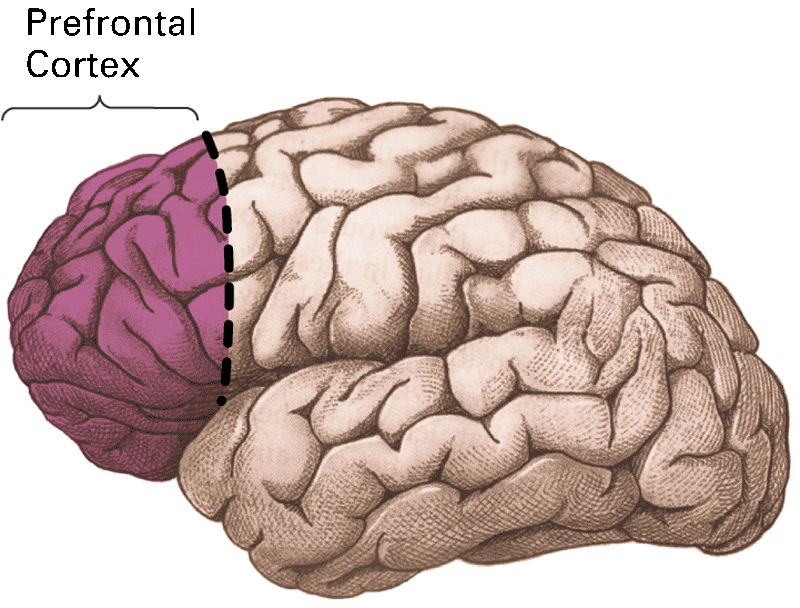 The Prefrontal Cortex
Vision
Increases during early childhood years
Preschoolers are often far-sighted
Most can focus eyes by 1st grade
Vision problem signs
Appearance of eyes (redness, sores, tearing, drooping lids, etc.)
Should be screened, examined by age 3
Treatment before age 6 prevents loss
Gross and Fine Motor Skills
Preschooler: highest activity level of any age in the life span

Need daily exercise; good programs with creativity and free movement

Exercise increases physical and visual awareness
Gross Motor Skills
Age 3: Enjoys simple movements such as hopping, jumping, and running

Age 4: Becomes more adventurous and climbs

Age 5: Runs hard, is adventurous, tries hair-raising stunts in climbing
Fine Motor Skills
Age 3: Still emerging from infant ability to place and handle things

Age 4: Coordination improved and more precise

Age 5: Hand, arm, and body move together under better eye command
Development of Fine Motor Skills in Early Childhood
Assessing Motor Skills
Denver Developmental Screening Test

Used to diagnose developmental delay in children from birth to 6 years of age

Simple, inexpensive, fast

Includes gross and fine motor skills, language, and personal-social ability
Stages of Young Children’s Artistic Development
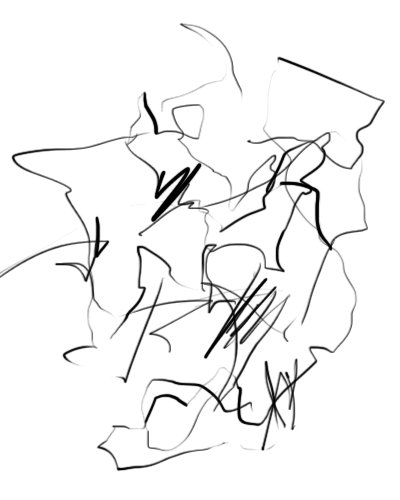 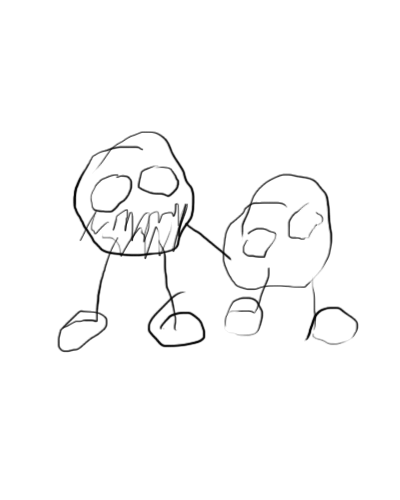 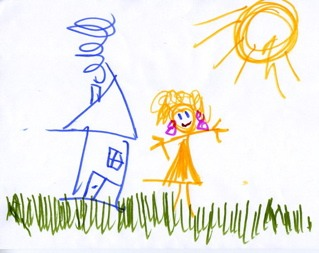 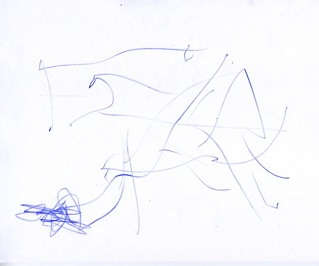 Child Art in Context
Child art

Reflects inventive problem solving

Developmental changes depend on 
Talent
Motivation
Familial support
Cultural values
Handedness
Origin and Development of Handedness
Genetic inheritance
Right-handedness dominant in all cultures
Hand preference may occur in womb 
Many preschoolers use both hands; preference develops later
Handedness
Handedness, the Brain, and Language
Approximately 95% of right-handed individuals process speech primarily in left hemisphere 
Left-handed individuals 
Show more variation in processing
More likely to have reading problems
Handedness
Handedness and Other Abilities
Left-handers more common among 
Mathematicians
Musicians
Architects
Artists
Sleep and Sleep Problems
Most young children sleep through night and have daytime nap
Transitional objects (bedtime companions)
Link between sleep and behavioral problems
Nightmares: frightening dreams
Night terrors: sudden arousal, intense
Somnambulism: sleep walking; most outgrow
Nutrition
Energy needs 
Calorie needs increase with age
Needs vary by age, sex, and size
Dieting and eating behavior
Diets worsen as children age
Children need healthy, balanced diets
Fat and sugar consumption
Avoid excessive fat, sugars, fast foods
Nutrition
Allow child to develop tastes in food
Expose child to healthy food; limit sugar-based foods
Preschoolers 
Healthy mid-morning snack recommended; avoid giving sweets for snacks
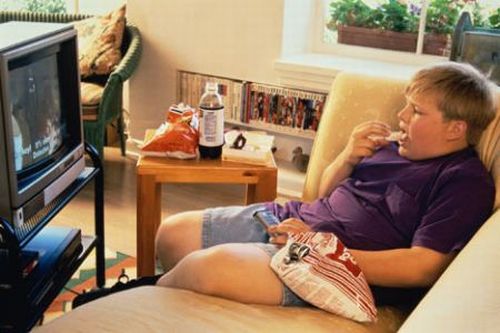 Nutrition
Overweight young children
Currently a serious health problem
Body mass index (BMI)
Increased dramatically in recent decades
Rates vary among ethnic groups
Prevention
Avoid using food as symbol of love or reward
Routine daily physical activity necessary
Nutrition
Malnutrition in Young Children from Low-Income Families
Poor nutrition linked to development
Nutritional supplement programs
May be linked to cognitive deficits
Underfed children tend to receive less supervision, stimulation, education
Linked to aggressive, hyperactive behavior
Main Causes of death in children 1-4 years of age
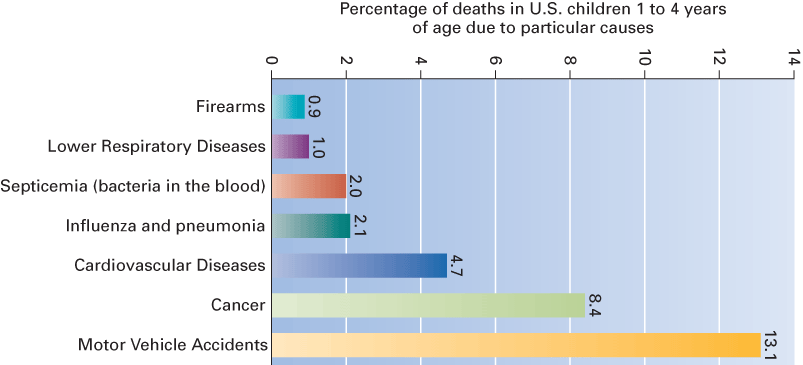 Illness and Death
Poverty and ethnicity
Poverty linked to health of young children
Many health problems begin before birth
Unsanitary conditions, crowded housing, inadequate supervision
Higher risk of exposure to lead poisoning
Inadequate medical insurance and care
Illness and Death
Safety at home and in child care
Caregivers have important role here
Vehicle safety
Tobacco use; Close monitoring of children
Keeping harmful products out of reach
Effective communication with child
Emotional support for children’s concerns
Use of effective parenting strategies
Illness and Death
The best parenting strategies with a chronically ill child
Balance illness with other family needs
Maintain clear family boundaries
Develop communication competence
Attribute positive meanings to situation
Engage in effective coping efforts
The State of Illness and Health of the World’s Children
UNICEF: Under-5 mortality rate causes
Nutritional health and health knowledge of mothers
Level of immunization
Dehydration
Availability of maternal and child health services
Income and food availability
Availability of clean water and safe sanitation
Overall safety of the child’s environment
Increase in HIV/AIDS
Cognitive Development in Early Childhood
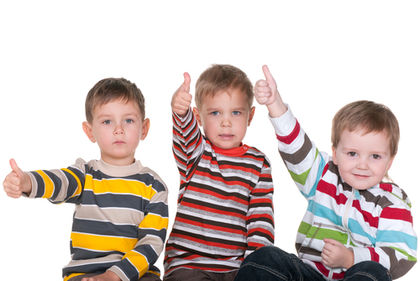 Cognitive Development in Early Childhood
What Are the Three Views of the Cognitive Changes That Occur in Early Childhood?

How Do Young Children Develop Language?

What Are Some Important Features of Early Childhood Education?
Cognitive Changes
Piaget’s Preoperational Stage (2-7):
Children begin to represent the world with words, images, and drawings
Children form stable concepts and begin to reason
Cognitions are dominated by egocentrism and magical beliefs
Preoperational: child does not yet perform operations, or reversible mental actions
Children can only do mentally what they can do physically
Operations: internalized set of actions
Contains 2 substages: symbolic function and intuitive
Symbolic Function Stage
First sub stage of preoperational thought

Occurs about ages 2 to 4
Child gains ability to mentally represent an object not present
Drawings are imaginative
Thought still imperfect, not well organized
Two limitations on preoperational thought

Egocentrism: inability to distinguish between one’s own perspective and someone else’s (having or regarding the self or the individual as the center of all things)
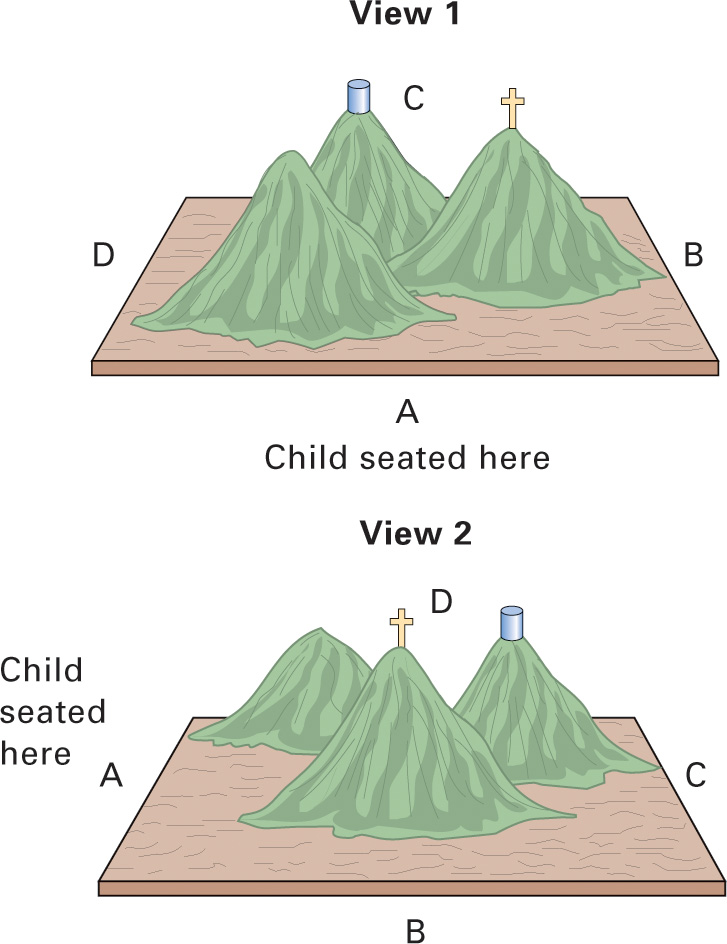 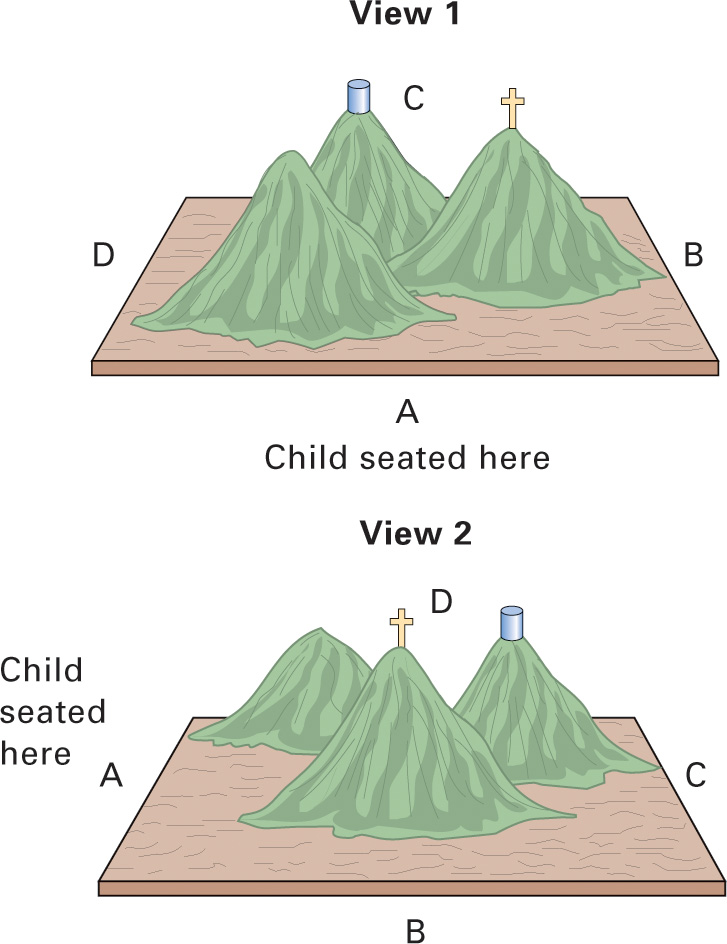 Animism: belief that inanimate objects have lifelike qualities and are capable of action (the belief that natural objects have souls that may exist apart from their material bodies.)
Intuitive Thought Substage
Children begin to use primitive reasoning, seek answers to all sorts of questions 
Occurs about 4 to 7 years of age
Limits of preoperational thought
Centration: focusing attention on one characteristic to the exclusion of all others
Conservation: realizes altering object’s substance does not change it quantitatively
Children may be able to conserve in one area but not another
Conservation may appear earlier than Piaget originally thought
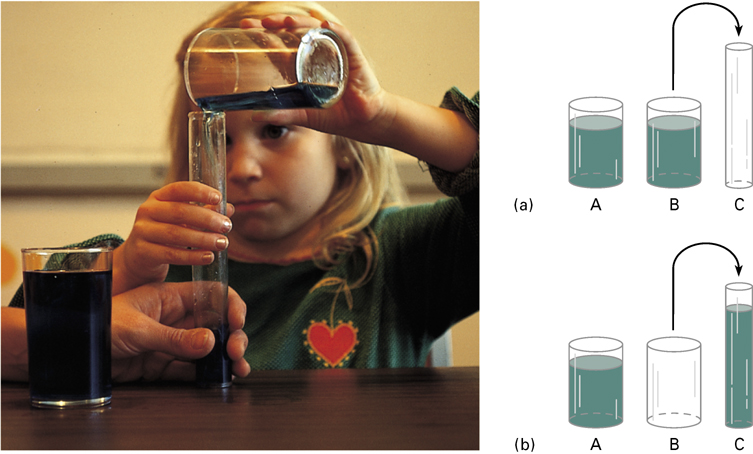 Some Dimensions of Conservation: Number, Matter, and Length
Vygotsky’s Theory of Development
Social constructionist approach
Children actively construct their knowledge and understanding
Ways of thinking, understanding develop primarily through social interaction
Cognitive development depends on tools provided by society
Minds shaped by cultural context
The Zone of Proximal Development  (ZPD)
Range of tasks that are too difficult for the child alone but that can be learned with guidance

Lower limit: what child can achieve independently 

Upper limit: what can be achieved with guidance and assistance of adults or more skilled children.


Captures child’s cognitive skills in process of maturing
Scaffolding and Dialogue
Scaffolding: changing level of support over course of teaching session to fit child’s current performance level
Dialogue
Guided participation: extend and support children’s understanding of skills
Language and Thought
Children use language to plan, guide, and monitor their behavior 

All mental functions have social origins

Private speech (self-talk): early transition to be more socially communicative; used more when tasks are difficult
Teaching Strategies
Use child’s ZPD
Use more-skilled peers as teachers
Monitor and encourage private speech
Effectively assess the child’s ZPD
Place instruction in meaningful context
Transform classroom
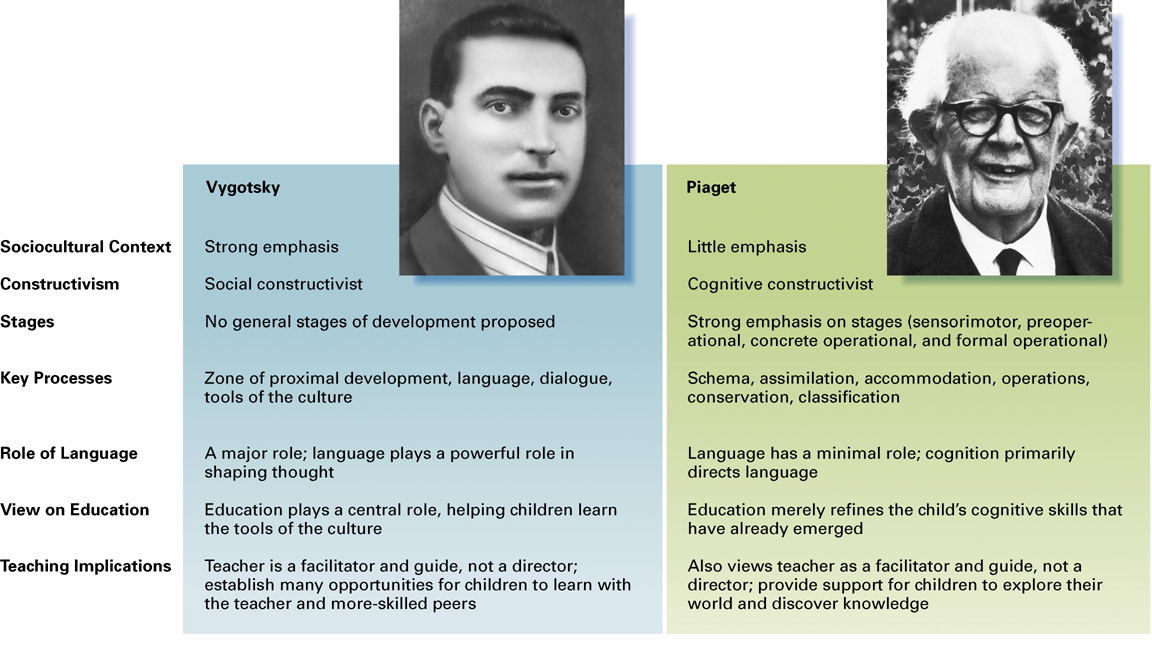 Evaluating and Comparing Piaget’s and Vygotsky’s Theories
Both theories are constructivist
Vygotsky: emphasizes social opportunities for learning that Piaget ignores
Piaget: children construct knowledge by transforming, organizing, and reorganizing
Vygotsky overemphasized language; guidance has pitfalls
Both theories: teachers are facilitators
Information Processing
Emphasizes how individuals: 
Manipulate information
Monitor information
Strategize about information
Attention
Attention ability 
Greatly improves during preschool years
Deficits of child’s control of attention
Salient versus relevant (young children will pay attention to flashy, attractive stimuli even when it is not relevant)
Planfulness  (young children do not tend to engage in systematic plans for analysis)
Child’s ability related to achievement-related skills and social skills
J
J
(a)
(b)
J
J
(a)
(b)
The Planfulness of Attention
In three pairs of houses, all windows were identical.
In three pairs of houses, the windows were different.
By filming the reflection in children’s eyes, one could determine what they looked at, how long they looked, and the sequence of their eye movements. Children under 6 were different from older children in this study.
Memory
Memory: retention of information over time
Implicit memory
allows people to remember how to tie their shoes or ride a bicycle without consciously thinking about these activities
Explicit memory comes in many forms
remembering the time of an appointment or recollecting an event from years ago
Short-term
Long term
Short-term memory
Up to 30 seconds without rehearsal
Span increases during early childhood
2 digits at ages 2 to 3
5 digits at age 7
Individual differences at different ages
Speed of repetition is powerful predictor of memory span
8
7
6
5
Digit Span
4
3
2
1
0
2
4
6
8
10
12
Adults
Age (years)
Developmental Changes in Memory Span
In one study: memory span increased from 3 digits at age 2 to 5 digits at age 7
How Accurate Are Young Children’s Long-Term Memories?
Young children remember large amount of information with appropriate cues and prompts
Age and individual differences linked to susceptibility
Children as eyewitnesses in court: accuracy affected by number of factors
There are individual differences in susceptibility
	Low self-concept, low support from parents, and mothers’ insecure attachment in romantic relationships leads to increased suggestibility
Strategies and Problem Solving
Strategies – deliberate mental activities to improve processing information
Toddlers can learn a strategy
Early childhood: stimulus-driven changes to goal-directed problem solving
Some cognitive inflexibility in ages 3 to 4 due to lack of understanding
Theory of mind
Theory of Mind: awareness of one’s own mental process and the mental processes of others
Age 18 months – 3 years: children begin to understand three mental states — perceptions, desires, and emotions
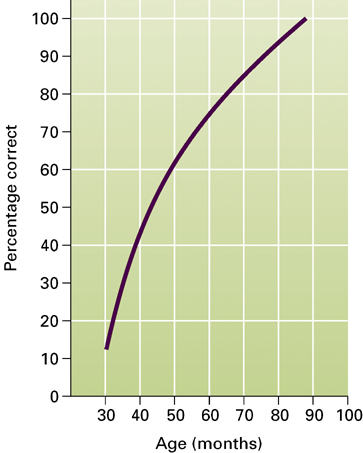 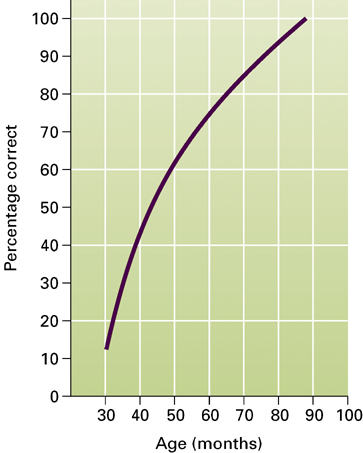 Age 3 to 5: children understand false beliefs, and that people can be mistaken
Children demonstrate an inability to “think about thinking”
Potential problems with false belief studies
Theory of mind
Only beyond preschool years (5 to 7 years of age) do children have a deepening appreciation of the mind itself

In middle and late childhood
children understand beliefs are interpretive and that the mind is an active constructor of knowledge
In early adolescence
children begin to understand that people can have ambivalent feelings or experience conflicting feelings at the same time
Theory of mind
Gender Differences in Theory of Mind:
Some research suggests that girls understand false beliefs earlier than boys
Parents tend to discuss emotions more with daughters than with sons
Girls tend to have better overall language ability
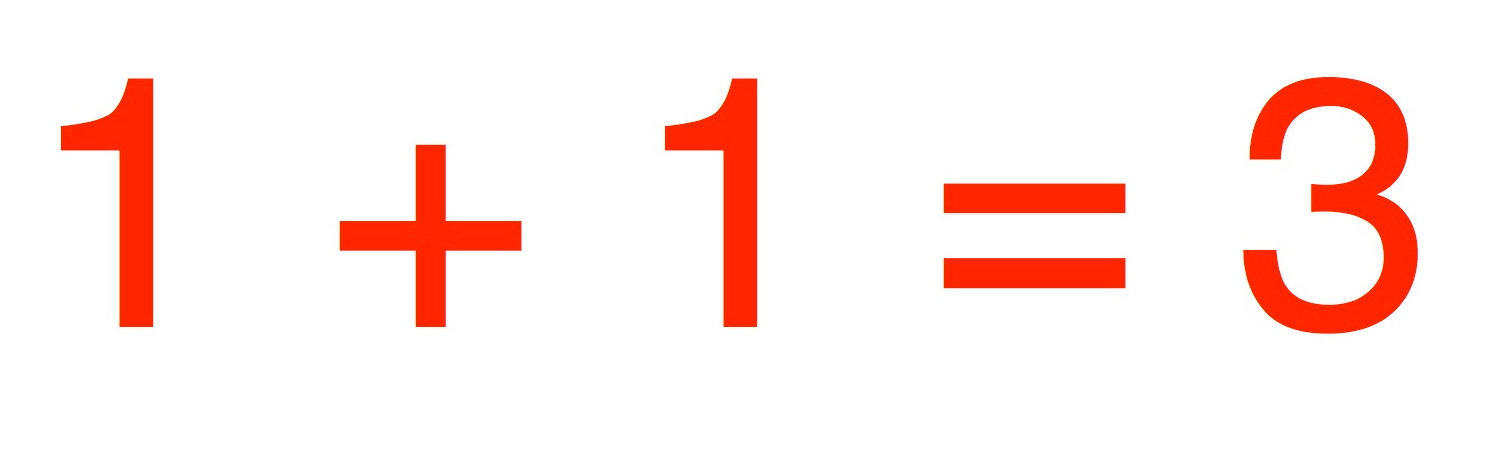 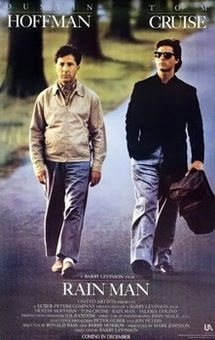 Theory of Mind And Autism
Autism 
Can be detected before age 3
Linked to genetics, brain abnormalities
Individual differences vary greatly
Autistic children have
Social interaction, communication problems
Difficulty developing theory of mind
Early Childhood Education
Child-centered kindergarten: focus on whole child; concern for child’s physical, cognitive, socioemotional development
Considers needs, interests, learning styles
Play is very important to total development
Montessori: cognitive skill emphasis
Considerable freedom and spontaneity to choose activities
Encourages self-regulation
Criticisms:
Deemphasizes verbal interaction
Restricts imaginative play
Developmentally Appropriate Practice
Focuses on typical child development within age span and uniqueness of each child  
Age appropriateness 
Individual appropriateness
Diversity in Children’s Development
Japan
Some kindergartens attached to universities that have elementary, secondary schools
Culture: being a group member, not an individual
Teacher-centered education: 
China, Thailand, Jamaica, Kenya, Turkey
Child-centered education:
Mexico, U.S., Singapore, Korea, Hong Kong
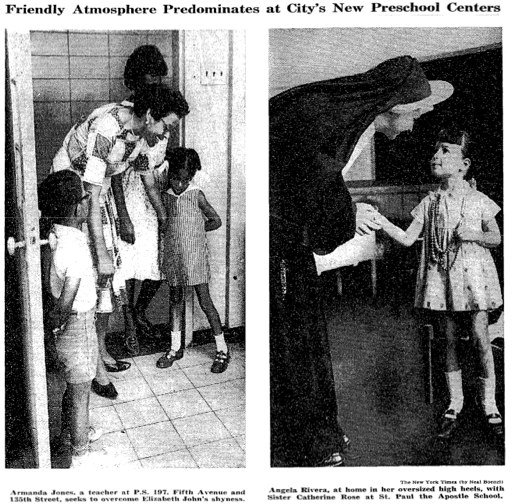 Socioemotional Development in Early Childhood
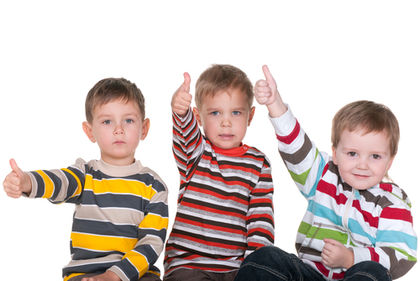 Socioemotional Development in Early Childhood
What Characterizes Young Children’s Socioemotional Development?

What Roles Do Families Play in Young Children’s Development?

How Are Peer Relations, Play, and Television Involved in Young Children’s Development?
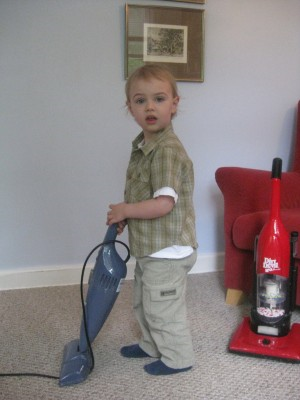 The Self
Initiative versus guilt

Third of Erikson’s eight stages ( others)

Initiative: enthusiasm for new activities; governed by conscience

Guilt: results when children’s efforts result in failure or criticism; lowers self-esteem
During early childhood, children must discover who they are
They often identify strongly with their parents
Children use their perceptual, motor, cognitive, and language skills to make things happen
Guilt can lower self-esteem
Self-Understanding
Child’s representation of self; substance and content of child’s self-conceptions
Self-recognition begins about 18 months
Young children view self in physical terms
Active dimension is central part of the self
Traits and emotions included by age 4 to 5
Emotional Development
Self-conscious (evaluative) emotions 
Pride, shame, guilt, and embarrassment
First appear at about 2½ years
Pride and guilt more common
Heavily influenced by parents’ responses
Influenced by gender differences
Emotional Development
Parents play an important role in child’s emotional regulation
Emotion-coaching: parents monitor their child’s emotions, view them as opportunities for teaching, and coach them in how to deal with emotions effectively

Emotion-dismissing: parents view their role as to deny(to refuse to agree), ignore, or change negative emotions

Ability to manage one’s emotions is important in determining the success of a child’s peer relationships
Moral Development
Moral Development: 
The development of thoughts, feelings, and behaviors regarding rules and conventions about what people should do in their interactions with other people
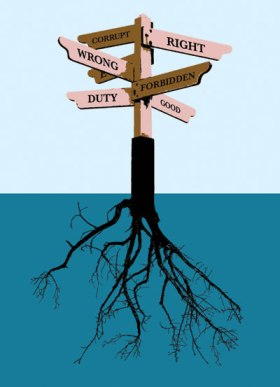 Moral Development
Moral Feelings:
Psychoanalytic theory emphasizes feelings of anxiety and guilt
Children identify with parents to reduce anxiety and avoid punishment

Other, more positive emotions contribute to child’s moral development
Example: empathy, which involves perspective-taking
Moral Development
Moral Reasoning (Piaget):
4 to 7: heteronomous morality
Justice and rules are unchangeable properties of the world
Behavior is judged based on its consequences only
Immanent justice: if a rule is broken, punishment will be given immediately
7 to 10: transitional phase
10 and older: autonomous morality
Rules and laws are created by people
Actions and intentions should be judged
Moral Development
Parenting and Moral Development:
Research suggests that both parents and peers contribute to child’s moral maturity
Relational quality, parental discipline, proactive strategies, and conversational dialogue are particularly important
Parents should proactively avert potential misbehavior before it takes place
Use of diversions
Conversations about values and beliefs
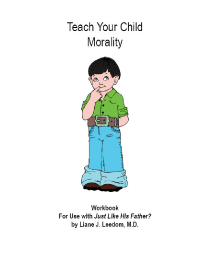 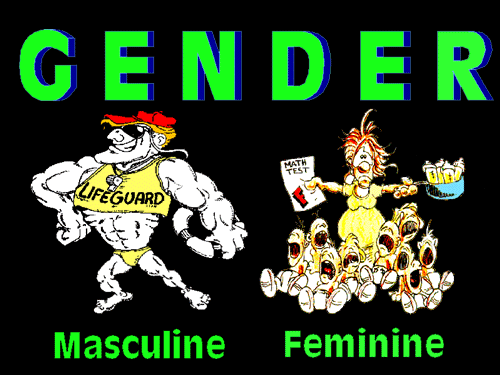 Gender
Social Theories of Gender:
Social Role Theory: gender differences result from the contrasting roles of women and men 
Psychoanalytic Theory: the preschool child develops a sexual attraction to the opposite-sex parent
Gender
Social Cognitive Theory: gender development occurs through observing and imitating what other people say and do
Reward and punishment for gender-appropriate and gender-inappropriate behavior
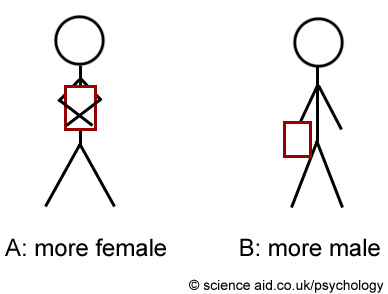 Gender
Parental Influences:
Mother’s Socialization Strategies:
Mothers socialize daughters to be more obedient and responsible than sons
Mothers place more restrictions on daughters’ autonomy
Father’s Socialization Strategies:
Fathers show more attention to sons than daughters, engage in more activities with sons, and put more effort into promoting sons’ intellectual development
Gender
Peer Influences:
Peers extensively reward and punish gender behavior
Greater pressure for boys to conform to traditional gender roles
Children’s Groups:
Children show preference toward same-sex playmates by age 3
From age 5 onward, boys are more likely than girls to form large groups and participate in organized group games
Boys engage in rough play, competition, conflict, etc.
Girls engage in “collaborative discourse”(conversation)
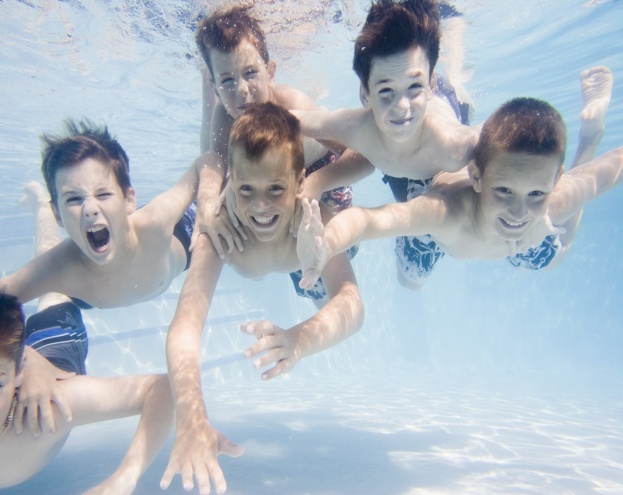 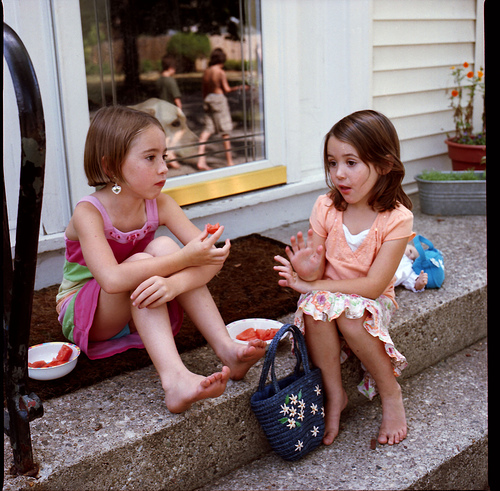 Gender
Cognitive Influences:
Social cognitive theory: gender develops through observation, imitation, rewards, and punishment
Gender schema theory: gender typing emerges as children develop gender schemas of appropriate and inappropriate behavior within their culture
Schema: network of associations that guide an individual’s perceptions
Gender schema: organizes the world in terms of male and female
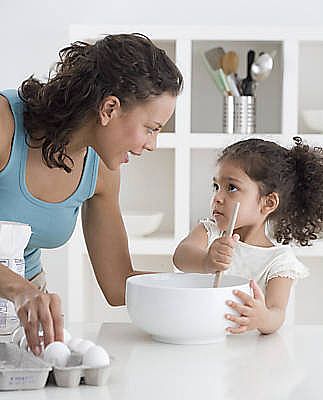 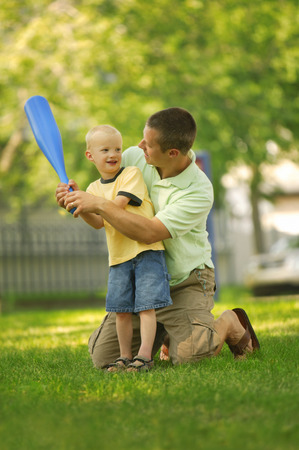 Parenting
Baumrind’s Parenting Styles:
Authoritarian: restrictive style in which parents demand obedience and respect
Parent places firm limits and does not allow discussion
Parent rigidly enforces rules but rarely explains them
Children are often unhappy, fearful, and anxious
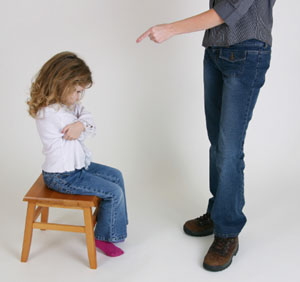 Authoritative: encourages children to be independent while placing limits and controls on actions
Extensive verbal give-and-take
Parents expect mature, independent, age-appropriate behavior
Children are often cheerful, self-controlled, and self-reliant
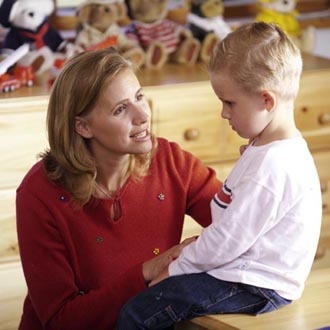 Parenting
Baumrind’s Parenting Styles (continued):
Neglectful: parent is very uninvolved in child’s life
Children feel that other aspects of the parent’s life are more important than they are
Children tend to be socially incompetent, immature, and have low self-esteem

Indulgent: parents are highly involved but place few demands or controls on the child
Children never learn to control their own behavior and always expect to get their way
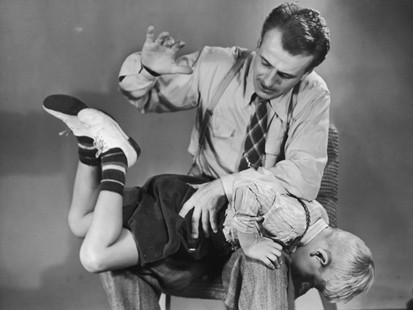 Parenting
Corporal Punishment:
Cross-culturally, U.S. and Canada are among those most favoring corporal punishment

Correlational research shows use of corporal punishment is:
Associated with higher levels of immediate compliance, aggression, and antisocial behavior in children
Associated with lower levels of moral internalization and mental health

Alternatives include use of time-outs, reasoning with child, positive reinforcement, loss of privileges
Child Maltreatment
Types of Child Maltreatment:
Physical abuse: infliction of physical injury
Child neglect: failure to provide for the child’s basic needs
Can be physical, educational, or emotional
Sexual abuse: fondling, rape, incest, intercourse, sodomy, exhibitionism, commercial exploitation
Emotional abuse: acts or omissions by caregivers that have caused, or could cause, serious behavioral, cognitive, or emotional problems
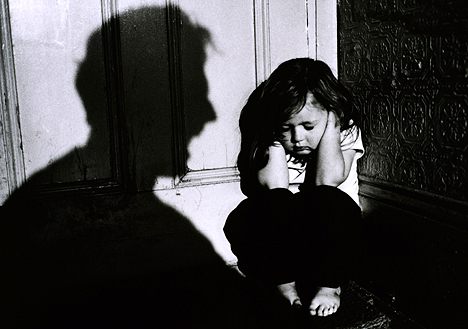 Child Maltreatment
Contributing factors:
Culture
Family
Developmental characteristics of child
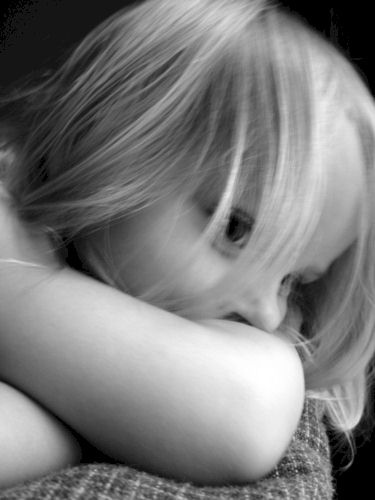 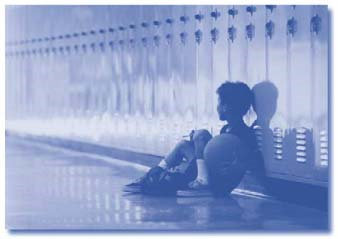 Child Maltreatment
Developmental consequences of abuse:
Poor emotional regulation
Attachment problems
Difficulty in school and peer relations
Other psychological problems, such as depression and delinquency
Child victims show difficulty in establishing and maintaining healthy intimate relationships
Also display increased violence in adult relationships
The Changing Family
Divorced Families:
Children from divorced families generally show poorer adjustment than children from intact families
Divorce can be advantageous if marital problems are affecting the well-being of the children
Conflict in non-divorced families is associated with emotional problems in children
Adjustment for children improves when parents’ relationship is harmonious and when they use authoritative parenting
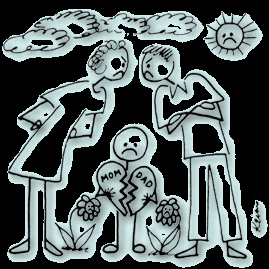 Child Risk and Vulnerability Factors:
Child’s adjustment prior to divorce
Child’s personality, temperament, and gender
Custody situation
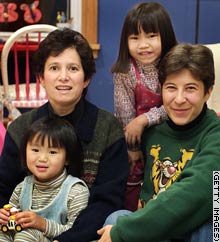 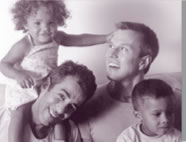 The Changing Family
Gay Male and Lesbian Parents:
20% of lesbians and 10% of gay men are parents
Children may have born to their natural parents, now divorced (and with a gay partner), some through donor insemination and surrogates; some are adopted
Research has found no evidence that children growing up with lesbian mothers or gay fathers are any different from those living with heterosexual parents
The Changing Family
Cultural Variations:
Important cross-cultural variations in parenting
Many cultures are changing due to increased globalization
Trend toward greater distances between family members

Ethnic Variations:
Families within different ethnic groups differ in size, structure, composition, reliance on kinship networks, and levels of income and education
Large and extended families are more common among minority groups than among Whites
Single-parent families are more common among Blacks and Latinos than among Whites
Ethnic minority parents tend to be less educated and are more likely than Whites to live in low-income circumstances
Play
Play: a pleasurable activity that is engaged in for its own sake
Theorists have focused on different aspects of play:
Freud and Erikson: play helps child master anxieties and conflicts
Play therapy
Piaget: play advances cognitive development; children’s cognitive development constrains the way they play
Vygotsky: play is an excellent setting for cognitive development
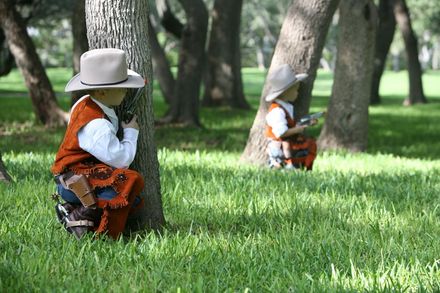 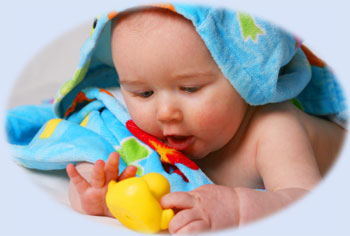 Play
Types of Play:
Sensorimotor play: 
Behavior by infants to derive pleasure from exercising their sensorimotor schemes

Practice play: 
The repetition of behavior when new skills are being learned or mastered

Pretense/symbolic play:
Occurs when the child transforms the physical environment into a symbol
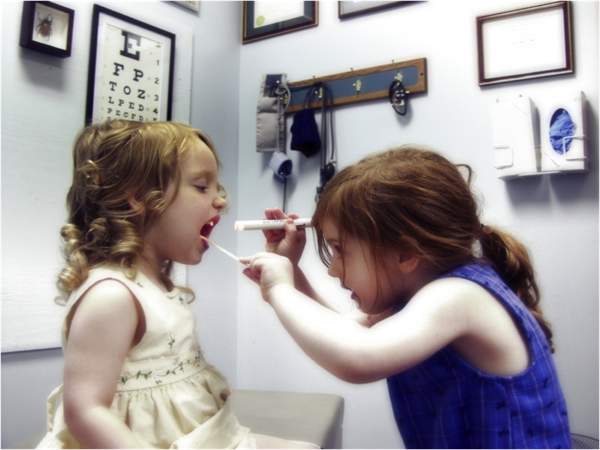 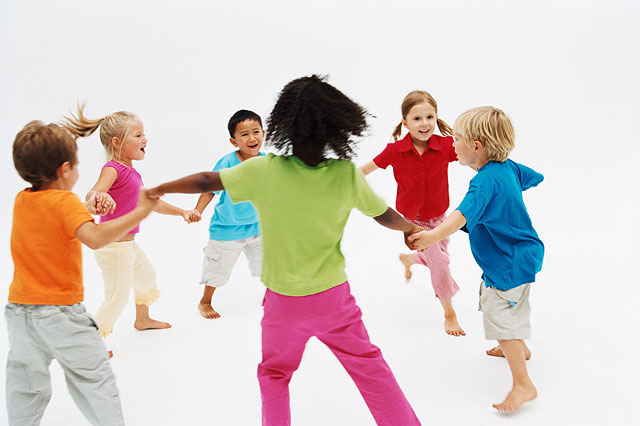 Play
Social play: 
Play that involves interaction with peers

Constructive play: 
Combines sensorimotor/practice play with symbolic representation

Games: 
Activities that are engaged in for pleasure and have rules
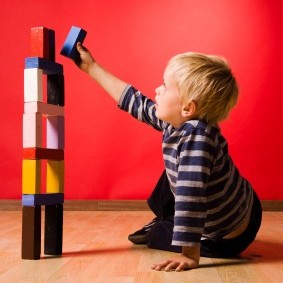 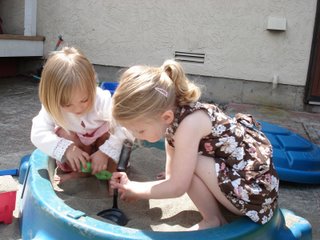 Television
Children watch an average of 2–4 hours of television each day
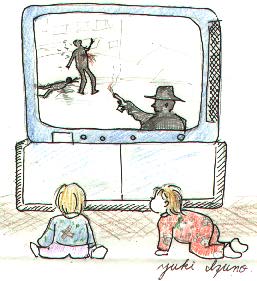 Television
Effects of Television on Children’s Aggression:
Research demonstrates that exposure to TV violence can cause increased aggression in children
Watching television violence as a child has been linked with aggression years later
Increased concern about realistic violent video games
Television can also teach children about positive, prosocial behavior
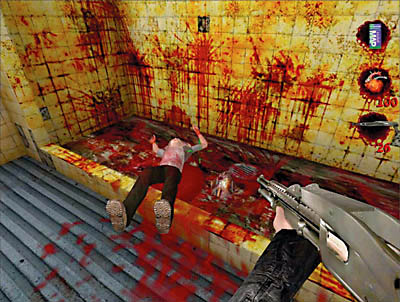 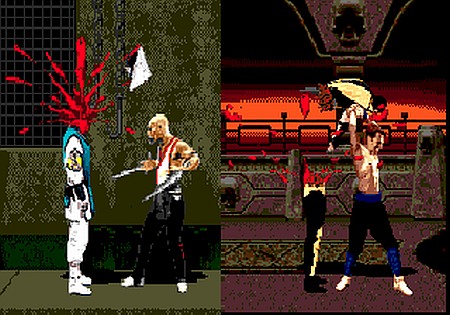 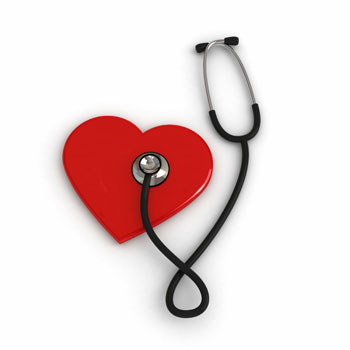 THANK  YOU…
drmadhuranga@iihsciences.com